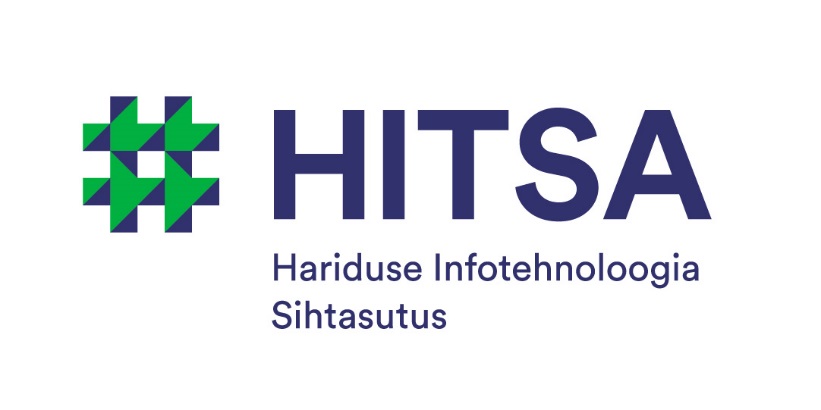 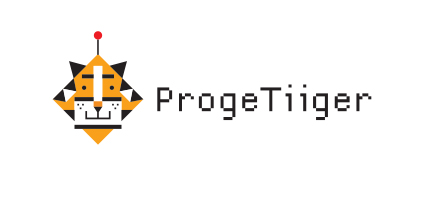 Micro:bit – juhtplaat lõputute võimalustega
Mari-Liis Peets4.11.2016
Kaal: 8gMõõtmed: 5cm x 4cmEsiküljel:25 LEDiA ja B nupp5 suurt viiki20 väikest viikiTagaküljel:LiikumisandurKompassProtsessor (32-bit ARM Cortex M0 processor (16MHz), 16kB RAM, Bluetooth Low Energy Master/Slave capable)Sinihamba antennMicro USB ühendus (programmeerimiseks/power)TaaskäivitusnuppVälise aku ühendamise võimalus
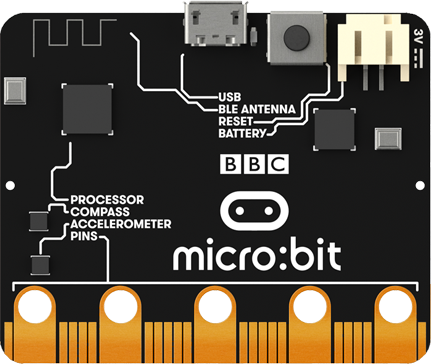 https://www.microbit.co.uk/device/pins
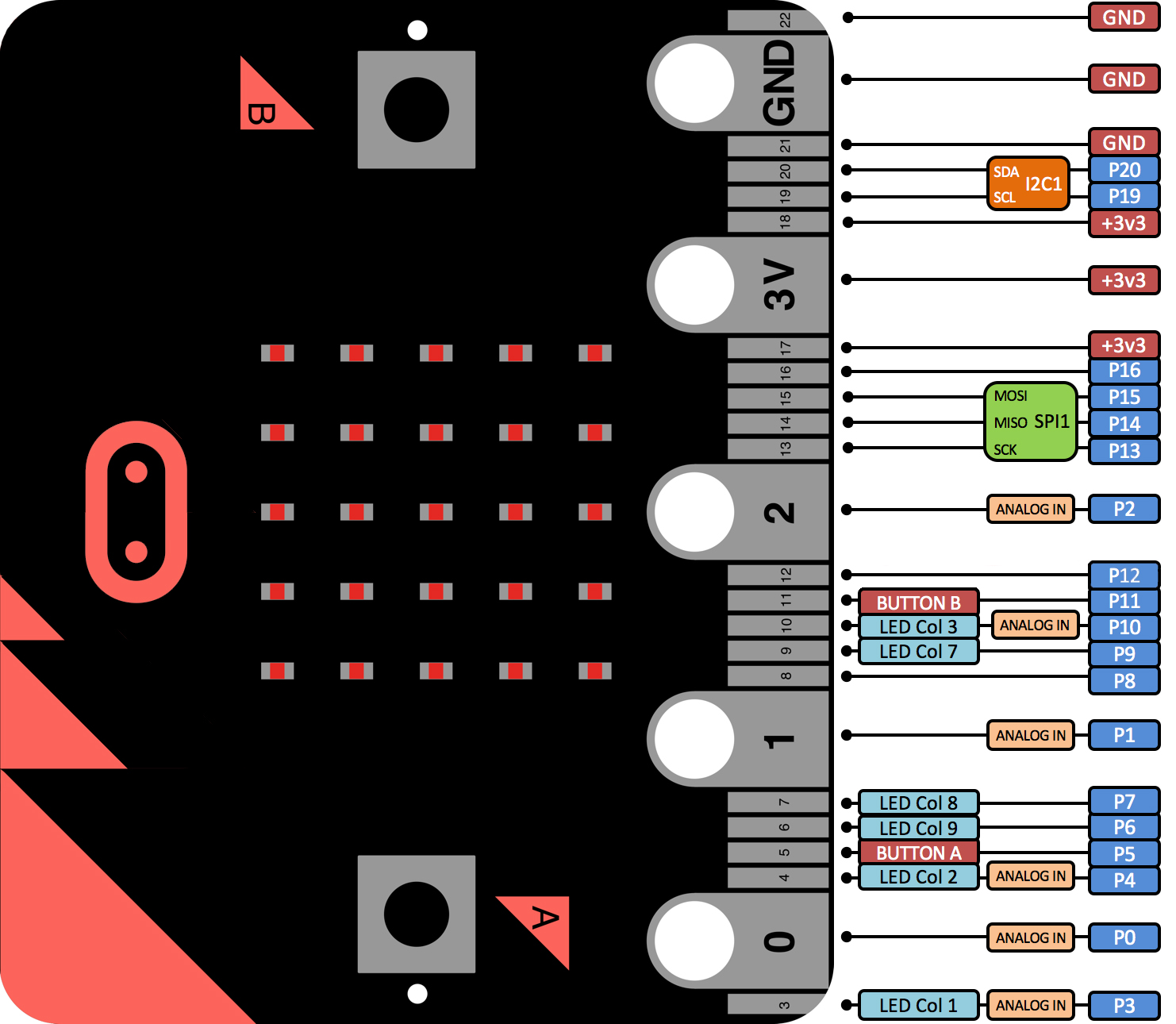 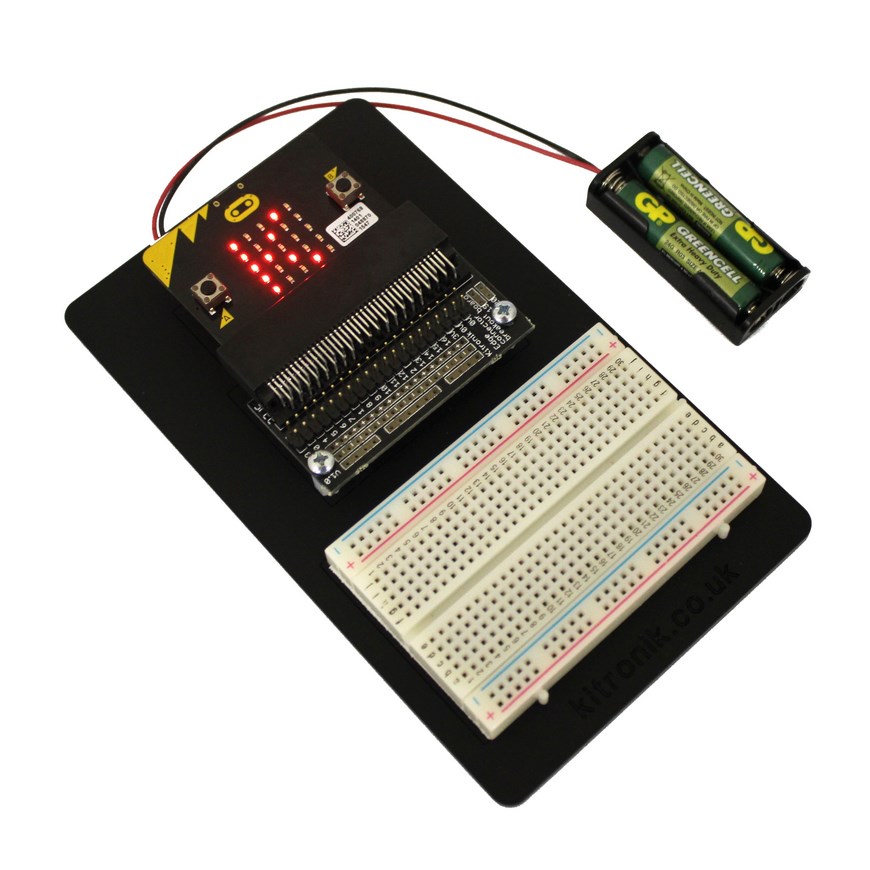 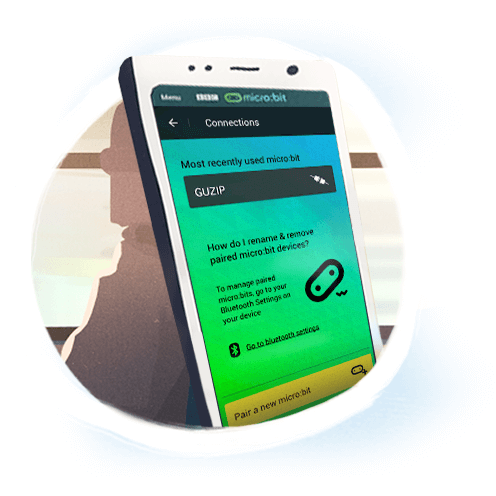 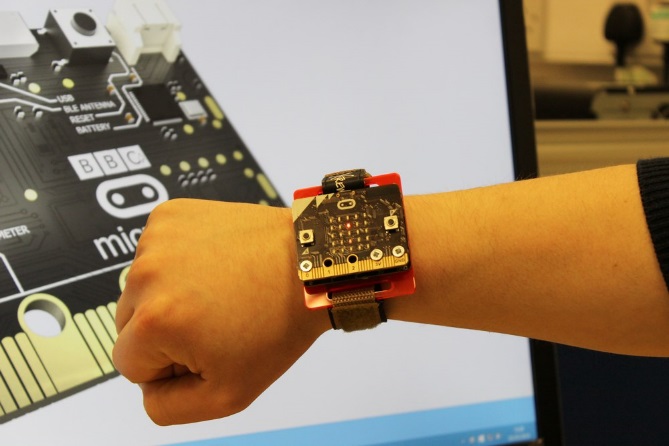 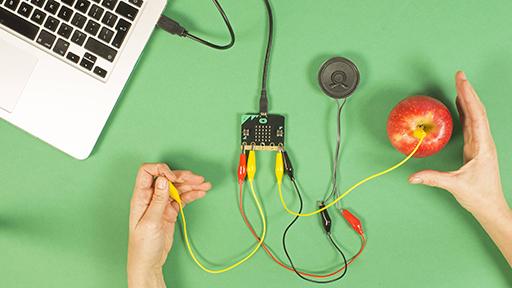 http://microbit.org/ideas
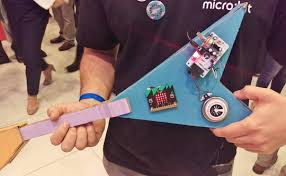 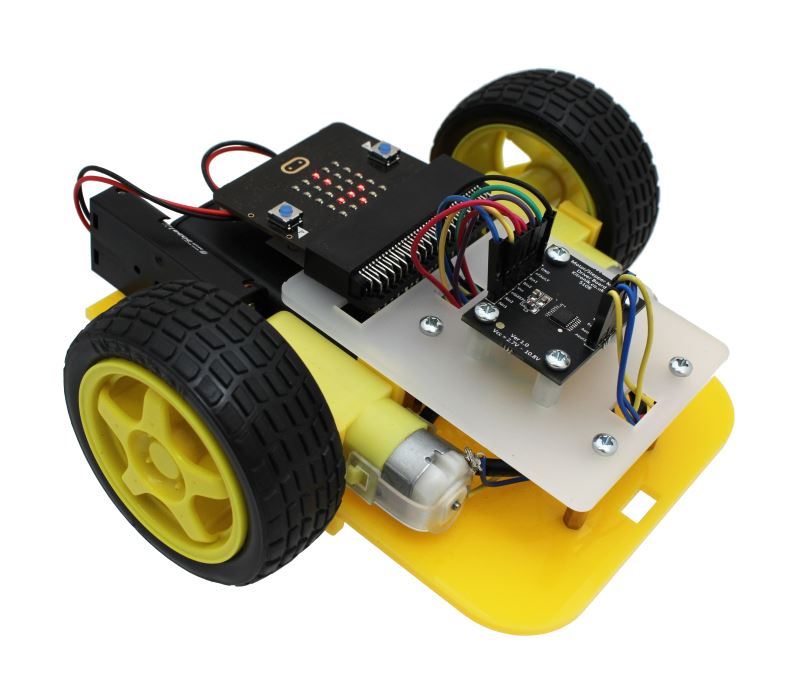 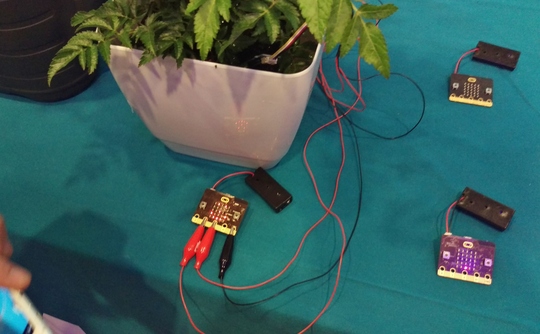 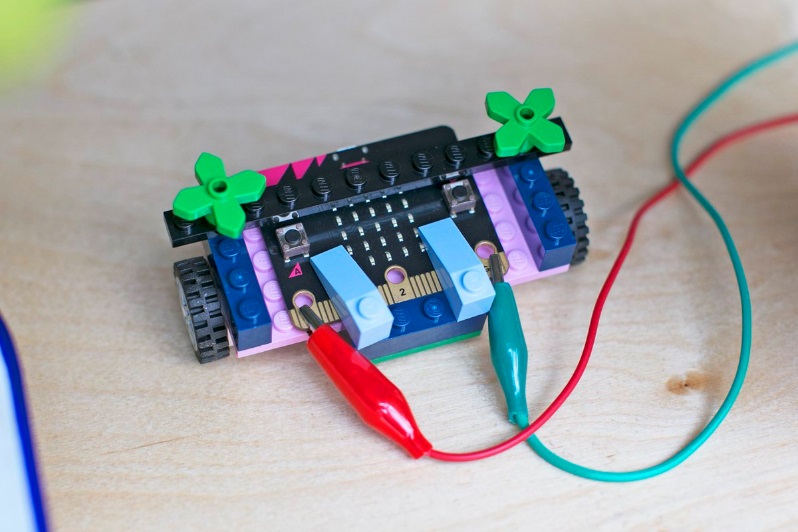 Erinevad tarkvarad ja võimalused micro:biti programmeerimiseks
Micro:biti kodulehekülg http://microbit.org/code/ 
Code Kingdoms JavaScript
Code the Micro:Bit
Microsoft Block Editor
Microsoft Touch Develop
Python
MicroPython
Koduleht: https://www.microbit.co.uk 

Õpetaja materjalid: http://microbit.org/teach/ 
Veel materjale: https://www.kitronik.co.uk/blog/bbc-microbit-kitronik-university/ 


UK firmad, kes micro:bitte müüvad: http://microbit.org/resellers/